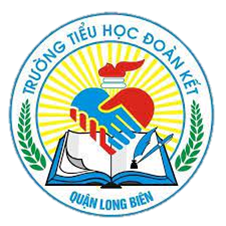 PHÒNG GIÁO DỤC VÀ ĐÀO TẠO QUẬN LONG BIÊN
TRƯỜNG TIỂU HỌC ĐOÀN KẾT
TIẾNG VIỆT 2
Chủ đề : Hành tinh xanh của em
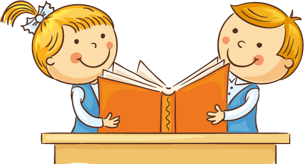 Giáo viên: Nguyễn Thị Thu Hường
KHỞI ĐỘNG: Tìm từ ngữ phù hợp với hình ảnh
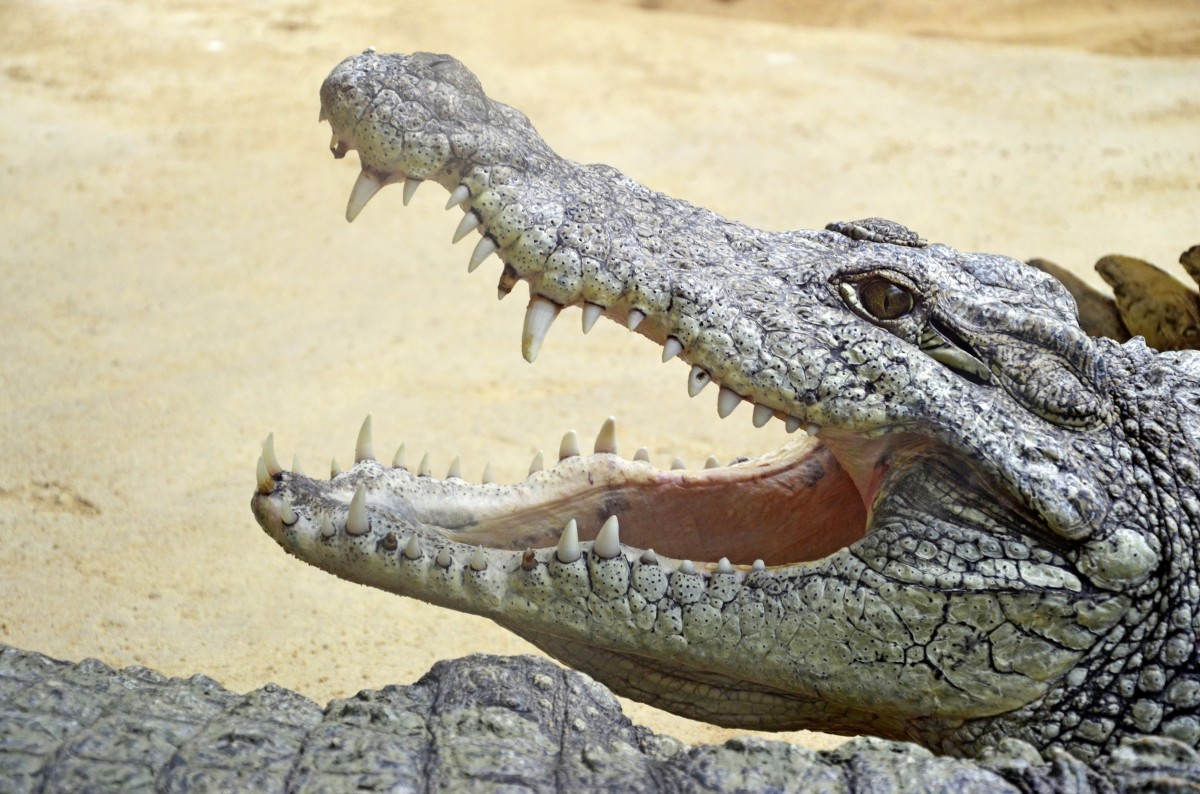 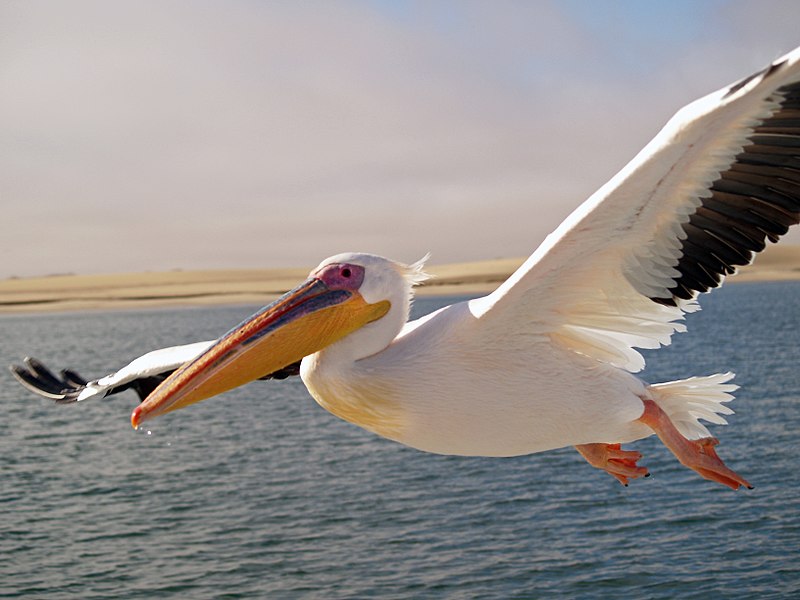 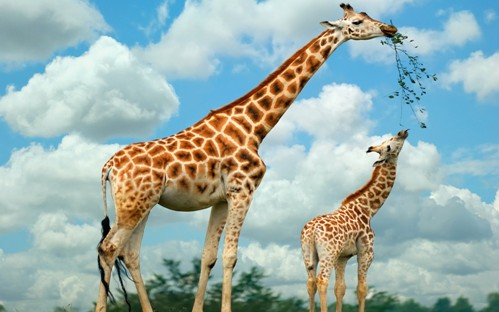 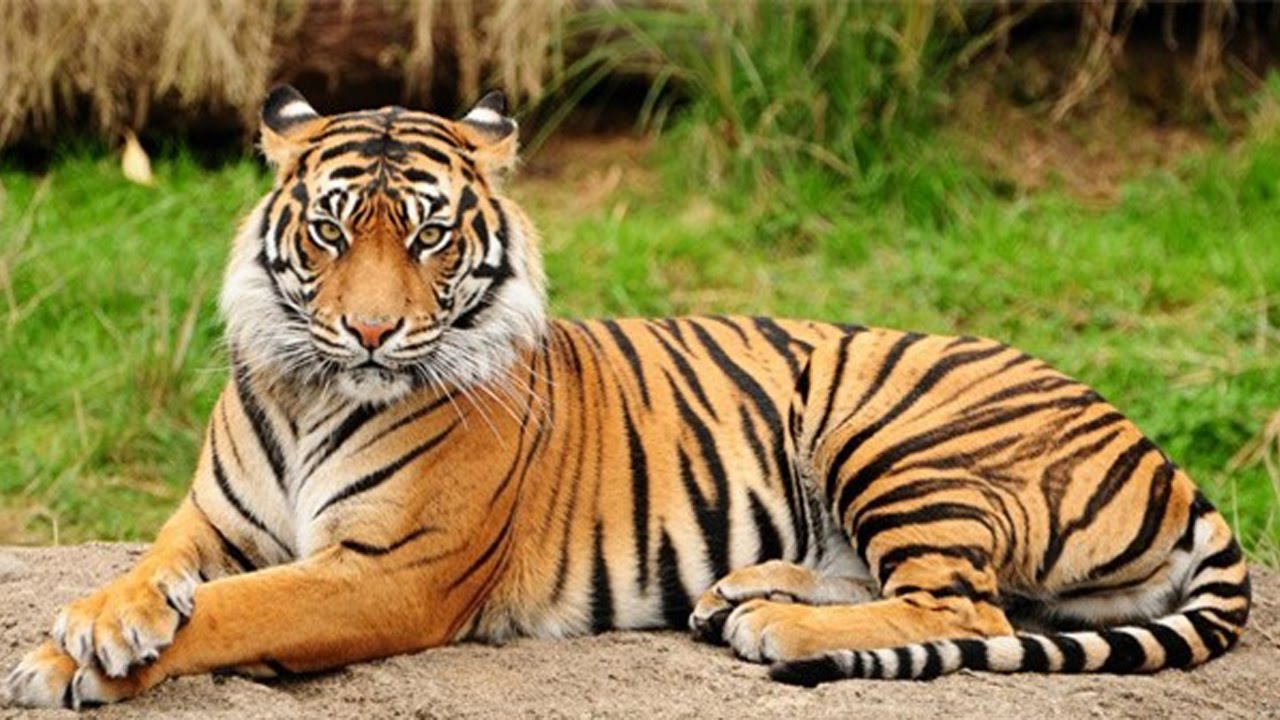 cổ dài
bộ lông vằn
răng 
sắc nhọn
có túi ở cổ
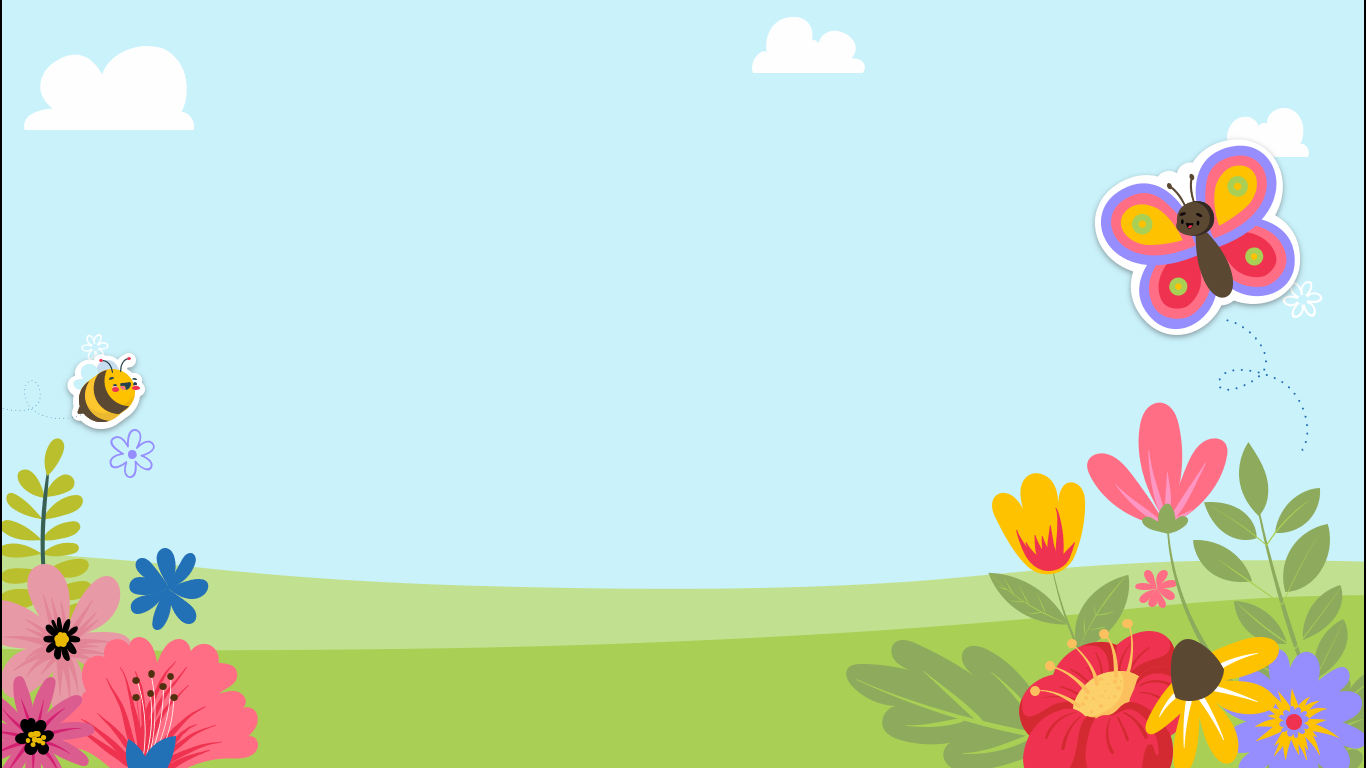 Bài 16: TẠM BIỆT CÁNH CAM
LUYỆN TẬP
Mở rộng vốn từ về các loài vật nhỏ bé
Dấu chấm, dấu chấm hỏi
1
Tìm từ ngữ chỉ loài vật trong đoạn sau:
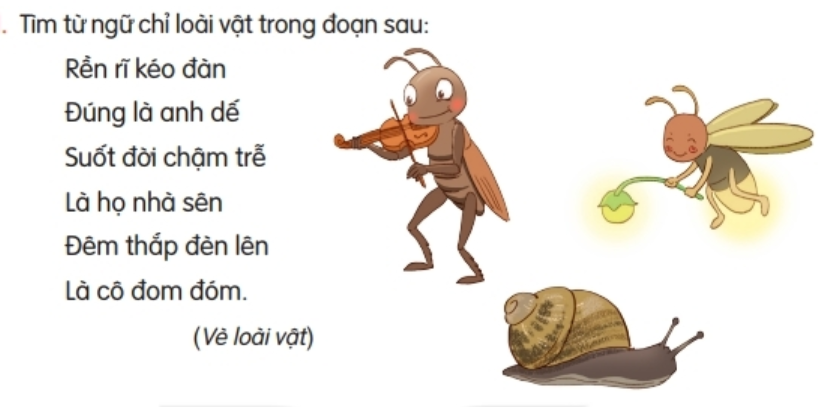 Rền rĩ kéo đàn
Đúng là anh dế
Suốt đời chậm trễ
Là họ nhà sên
Đêm đêm thắp đèn
Là cô đom đóm.
                (Vè loài vật)
[Speaker Notes: GV linh động tổ chức hoạt động. Nếu dạy online, GV cho HS đố nhau theo hình thức truyền điện. 1 bạn đó 1 bạn bạn đó trả lời xong lại đố bạn tiếp theo…
Chim gì e cũng k biết tên nên e gọi là chim ạ]
Kết hợp từ ngữ ở cột A với từ ngữ ở cột B để tạo câu.
A
B
2
Ve sầu
báo mùa hè tới.
Ong
bắt sâu cho lá.
Chim sâu
làm ra mật ngọt.
[Speaker Notes: Click vào ô trắng, hỏi HS]
Hỏi – đáp theo mẫu, viết vào vở câu hỏi, câu trả lời của em và bạn.
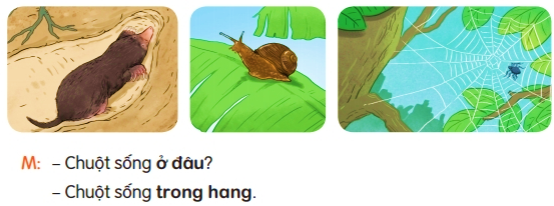 3
[Speaker Notes: Bài này có thể cho HS trình bày vở]
Hỏi – đáp theo mẫu, viết vào vở câu hỏi, câu trả lời của em và bạn.
3
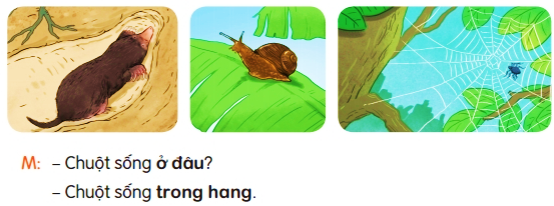 - Ốc sên bò ở đâu?
- Ốc sên bò trên lá cây.
[Speaker Notes: HS có thể có nhiều cách hỏi, cách tl phù hợp]
Hỏi – đáp theo mẫu, viết vào vở câu hỏi, câu trả lời của em và bạn.
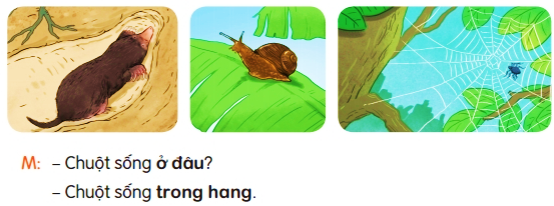 3
- Nhện chăng tơ ở đâu?
- Nhện chăng tơ trên cây.
[Speaker Notes: HS có thể có nhiều cách hỏi, cách tl phù hợp]
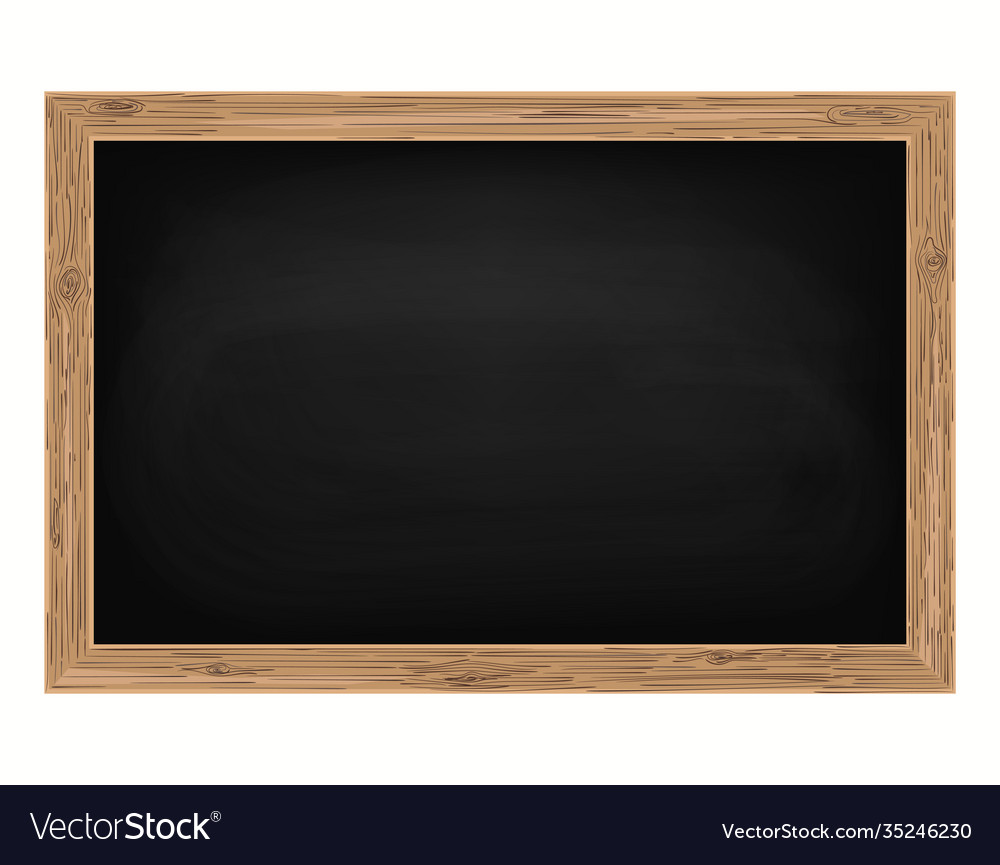 Luyện tập:
Mở rộng vốn từ về các loài vật nhỏ bé
Dấu chấm, dấu chấm hỏi
3.
- Ốc sên bò ở đâu?
- Ốc sên bò Λłn lá cây.
- NǗİn εăng Ǉơ ở đâu?
- NǗİn εăng Ǉơ Λłn cây.
[Speaker Notes: GV cho HS biết đây chỉ là gợi ý, HS có thể có viết theo cách mình hỏi đáp, tuy nhiên nội dung phải phù hợp]
Vận dụng
[Speaker Notes: GV có thể cho HS đố nhau bằng trò chơi truyền điện, 1 HS đố 1 HS khác về từ ngữ là tên vật nuôi trong nhà hoặc từ ngữ chỉ đặc điểm bộ phận của vật nuôi]
Kể thêm những điểm đặc biệt của một số loài vật em biết.
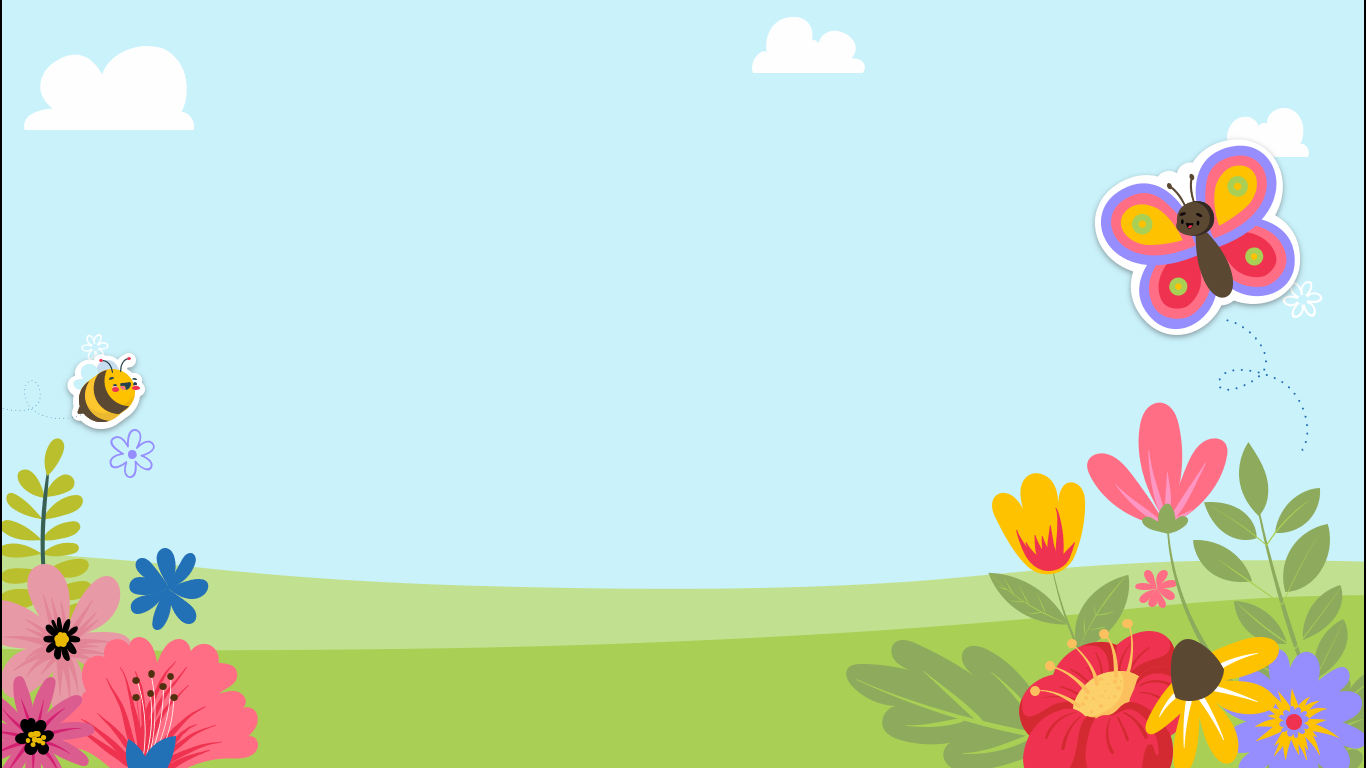 Dặn dò